Соціальний проект на тему:
Мотивуй себе!
Проблема мотивації учнів на уроках на сьогодення є важливою.
З’являється багато методів мотивації учнів на уроках  задля підвищення рівня їх загального розвитку.
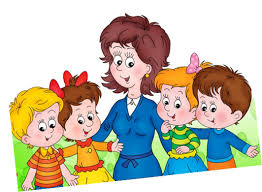 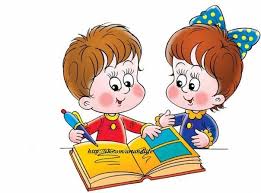 Від мотивації учня залежить його успішність,глибина й міцність знань, бажання і здатність навчатися протягом усього життя. Це важливо,адже,згідно із сучасними дослідженнями ,результати діяльності учнів залежить на 20% від інтелекту, а на 80% від мотивації.[1]
Мета проету:
створення умов (за допомогою чек-листів) для активізації зовнішньої та внутрішньої мотивації учнів.
Завдання проекту:
Створити та розповсюдити інструкцію користування чек-листами; 
Розробити серію тренінгів для персоналу  школи,вчителів та учнів про різні типи чек-листів та їх використання.
 Запровадити в практику навчального закладу заняття , використовуючи чек-листи.
Бенефіціари:
Вінницький педагогічний університет імені Михайла Коцюбинського.
Ресурси:
Етапи впровадження проекту:
І етап – інформаційні розповсюдження  «Мотивуй себе»
ІI етап – проведення практичних тренінгів про користь використання чек-листів..
ІІI етап – забезпечення активного учнівського потенціалу; залучення учнів, викладачів  тощо.
Зміст проекту :
Методи і технології проекту
Соціально-педагогічні методи:індивідуальні та групові бесіди, дискусії, відеоуроки, залучення ІКТ
Інформаційніо-комп’ютерні технології.
Психологічні методи:рольові гри.
Технології профорієнтаційного консультування.
Соціологічні методи: спостереження,опитування.
Комунікаційні технології.
Очікувані результати:
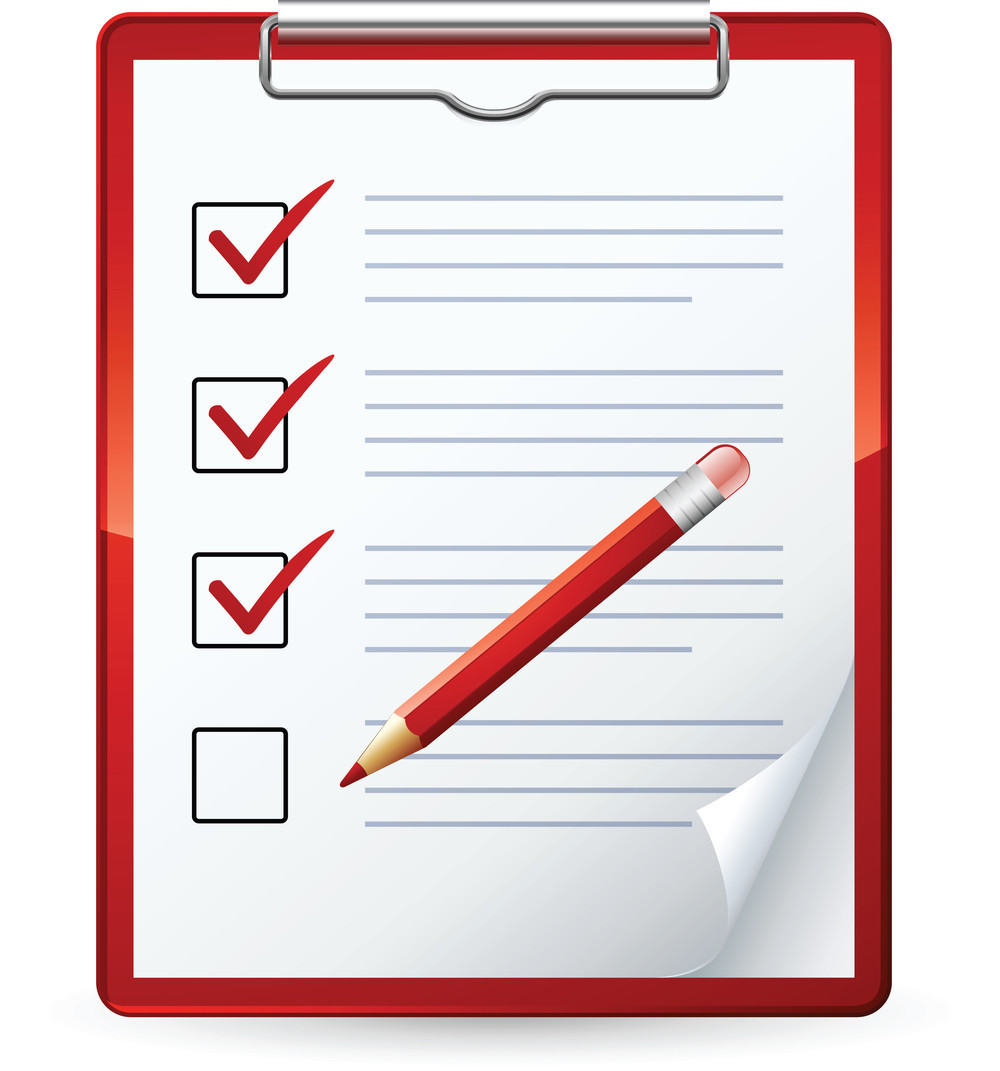 1) Запровадження в університеті  системи мотивації за допомогою чек-листів;
Покращення мотивації учнів,заохочення до навчання;
 Розвиток мотиваційно-ціннісної сфери та інструментальної сфери учнів.
Використані джерела:
https://www.slideshare.net/AnnaTimohovich/ss-74325621
https://checklists.expert/page/what-is-checklist
Богоявленська Ю.В.Проектний аналіз. Навч. Посіб.- К., 2004
Дякую за увагу!